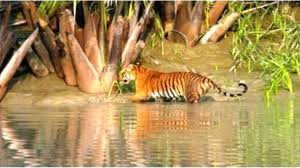 আজকের পাঠে আমন্ত্রণ রইল
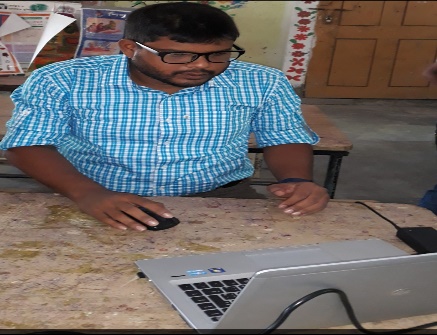 পরিচিতি
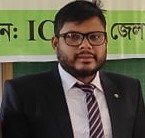 বিষয়ঃ বাংলা 
শ্রেণিঃ ৫মশ্রেণিঃপঞ্চম
পাঠের শিরোনামঃসুন্দরবনের প্রাণী
পাঠ্যাংশঃবাংলাদেশের.....হবে ।
কামরুল হাসান আহমেদ
সহকারি শিক্ষক।  
শালগ্রাম সরকারি প্রাথমিক বিদ্যালয়।
আদমদীঘি, বগুড়া।  
মোবাইল নম্বর- 01737117833
ই-মেইলঃquamrulkumu@gmail.com
শিখনফল
এই পাঠ শেষে শিক্ষার্থীরা---
১.৩.৬. শুদ্ধ উচ্চারণে  প্রশ্ন করতে ও   উত্তর দিতে পারবে।
শোনাঃ
বলাঃ
১.১.১.  যুক্তবর্ণ সহযোগে তৈরি শব্দ স্পস্ট ও শুদ্ধভাবে বলতে পারবে।
১.৩.১. পাঠে ব্যবহৃত যুক্তব্যাঞ্জন সংবলিত শব্দ শুদ্ধ উচ্চারনে পড়তে পারবে।
পড়াঃ
লেখাঃ
১.৪.২. যুক্তব্যাঞ্জন ব্যবহার করে নতুন নতুন শব্দ লিখতে পারবে।
এসো আমরা কিছু ছবি দেখি-
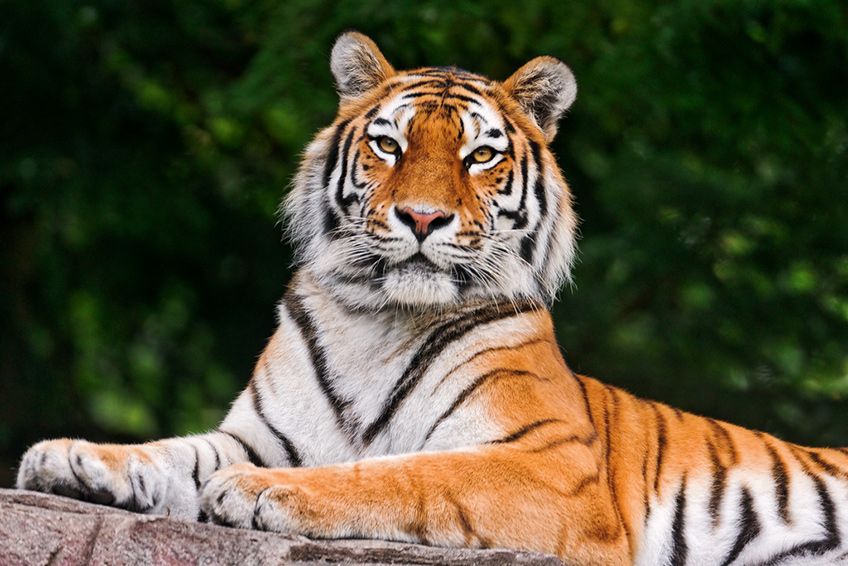 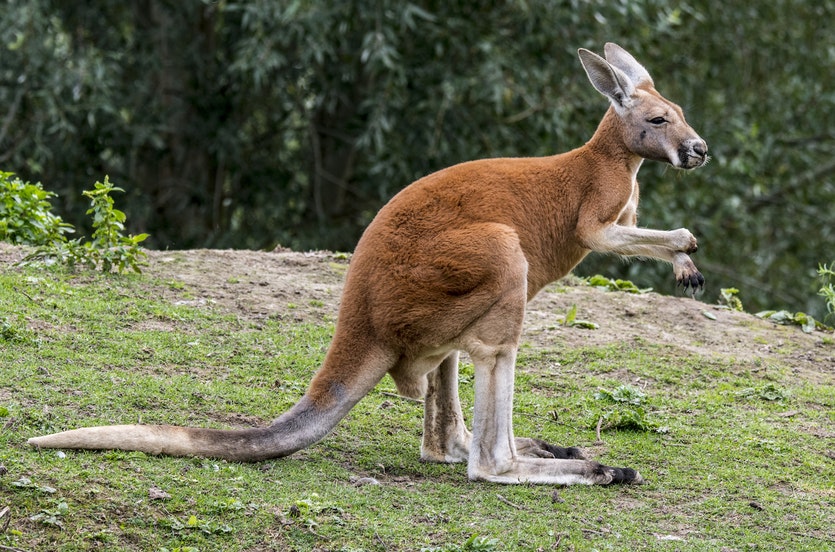 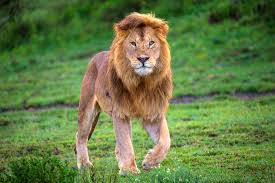 সিংহ
ক্যাঙ্গারু
তোমরা কি এই প্রাণীগুলোকে দেখেছ কখন?
বনে
তোমরা কি জান এই প্রাণীগুলো কোথায় বাস করে?
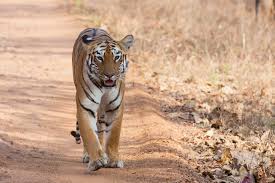 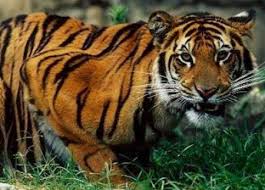 বাঘ
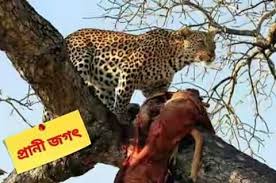 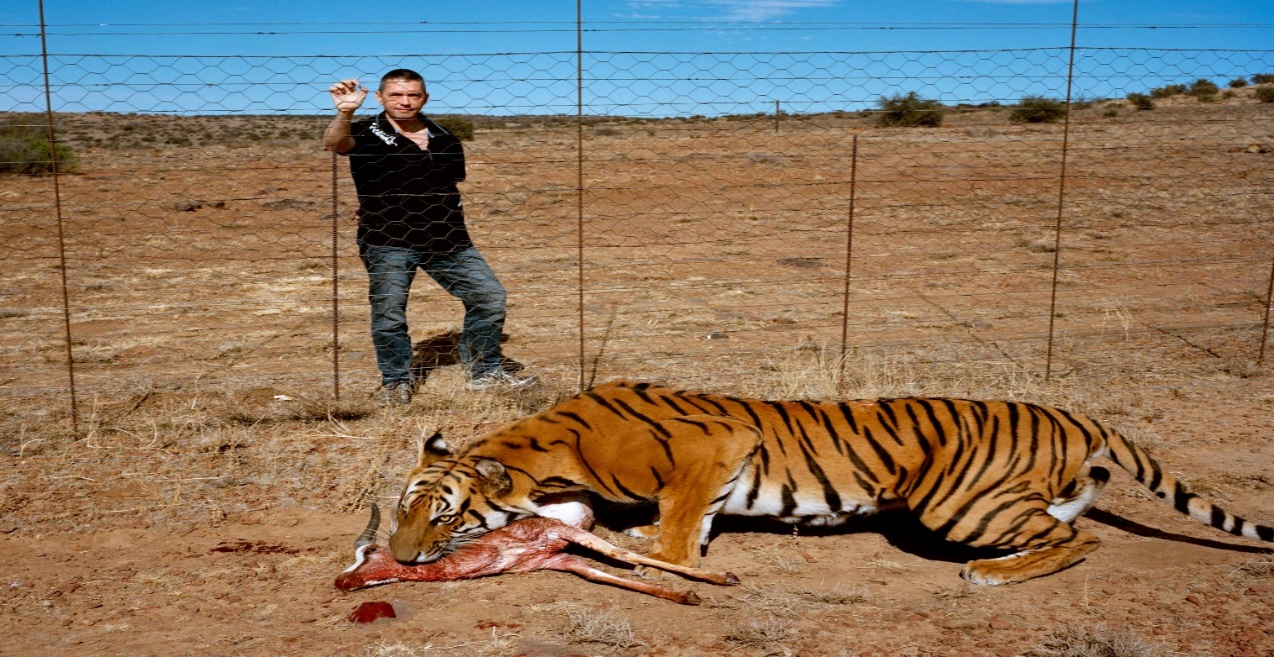 হরিণ
সুন্দরবনের প্রাণী।
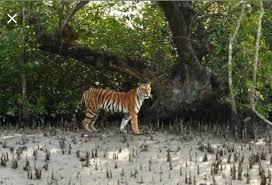 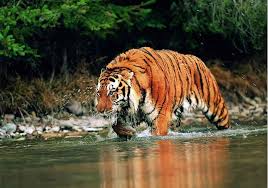 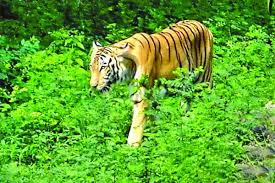 সুন্দরবনের প্রাণী।
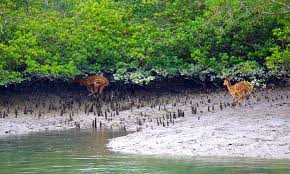 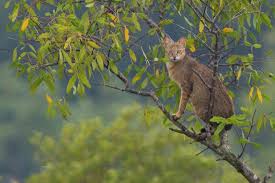 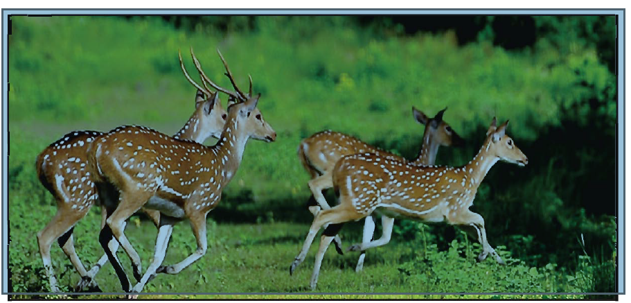 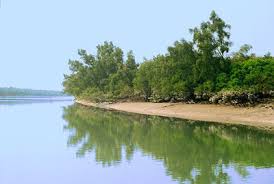 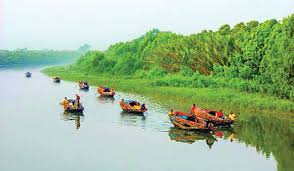 সুন্দরবন
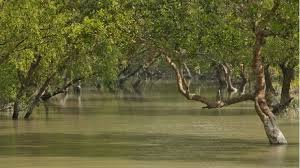 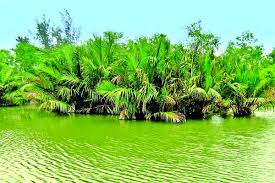 আজকের পাঠ
সুন্দরবনের প্রাণী
এসো আমরা সুন্দরবনের অবস্থান দেখি-
সুন্দরবনের অবস্থান
খুলনার বাগেরহাটে
এসো আমরা বাংলাদেশের মানচিত্রে সুন্দরবনের অবস্থান দেখি
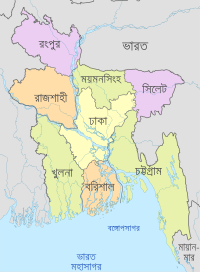 খুলনায়
আমি পাঠটি পড়ছি তোমরা মনযোগ সহকারে শোন-
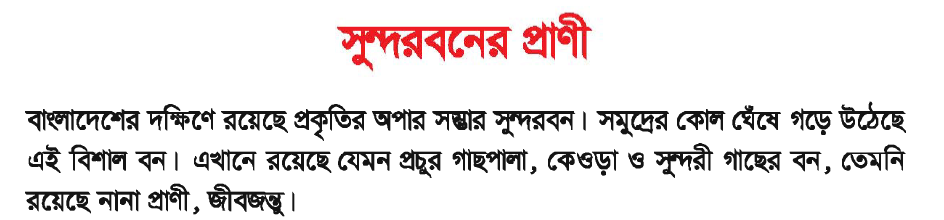 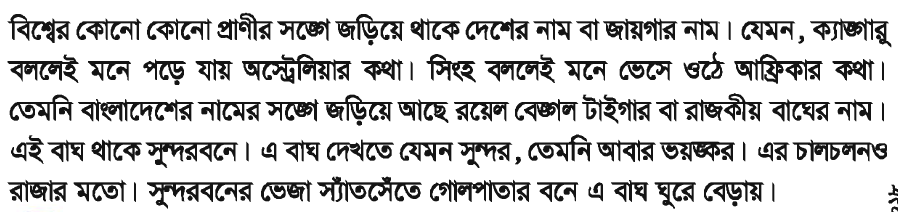 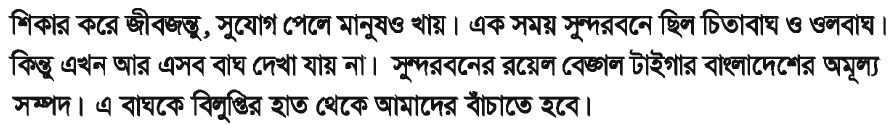 এসো যুক্তবর্ণগুলো ভেঙে নতুন শব্দ তৈরি করি-
এসো আমরা কিছু যুক্তবর্ণ দেখি-
ম্ভ
ন্দ
প্ত
ন্ত
ঙ্গ
ম্ভ
ম
ভ
সম্ভব
ন্দ
ন
দ
আনন্দ
প্ত
প
ত
সমাপ্ত
ন্ত
ন
ত
গন্তব্য
শ্ব
শ
ব
শাশ্বত
ক
ঙ
অঙ্ক
ঙ্ক
সঙ্গ
ঙ
গ
ঙ্গ
তোমরা দলে পাঠ্যাংশটুকু পড়ে যুক্তবর্ণ দ্বারা গঠিত নতুন শব্দ খুঁজে বের কর-
বিশ্বের
ভয়ঙ্কর
ক্যাঙ্গারু
প্রশ্নোত্তর পর্ব
১। সুন্দরবন বাংলাদেশের কোথায় অবস্থিত ?

২। সুন্দরবনে কোন কোন প্রাণি দেখতে পাওয়া যায় লিখ।

৩।পৃথিবীতে কোন মহাদেশে কোন ধরণের প্রাণি বাস করে সে সম্পর্কে লিখ ।
মূল্যায়নঃ
ক্যাঙ্গারুর সাথে বিশ্বের কোন দেশের নামে জড়িয়ে আছে?
অষ্ট্রেলিয়া
আফ্রিকা
সিংহের সাথে বিশ্বের কোন দেশের নামে জড়িয়ে আছে?
রয়েল বেঙ্গল টাইগারের সাথে বিশ্বের কোন দেশের নামে জড়িয়ে আছে?
বাংলাদেশ
পরিকল্পিত কাজ
পাঠ বহির্ভূত ৫ টি যুক্তবর্ণ দ্বারা গঠিত নতুন শব্দ নিজ নিজ খাতায় লিখে আনবে।
পাঠে অংশগ্রহণে সবাইকে অনেক ধন্যবাদ।
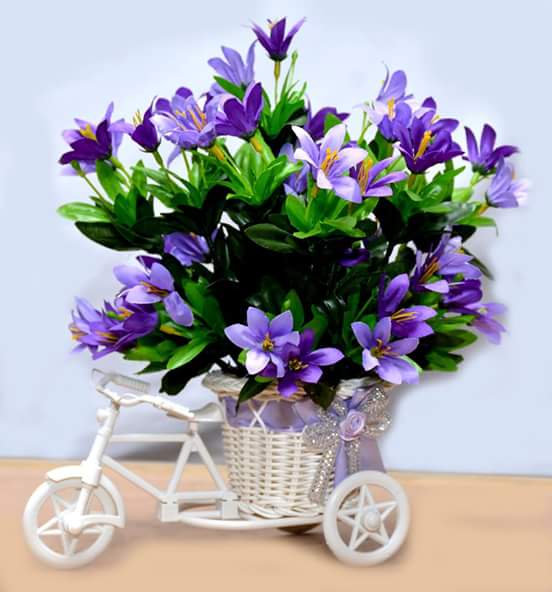